স্বাগতম
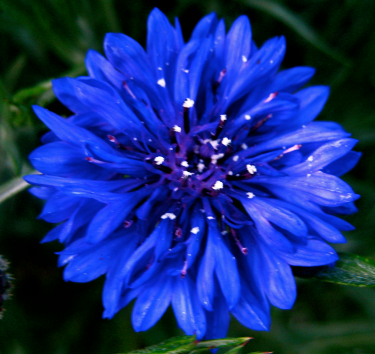 পরিচিতি
শ্রেনি-ষষ্ঠ
বিষয়-বাংলাদেশ ও বিশ্ব পরিচয়
অধ্যায়-ষষ্ঠ
পাঠ-১-২
পিরিয়ড-ষষ্ঠ
পৃষ্ঠা নং-৪৮,৪৯
সময়-৫০ মিনিট
মানছুরাহ্‌ খাতুন
সিনিয়র সহকারি শিক্ষক;
দরিকান্দি গোলাম আকবর মিল্কি দাখিল মাদ্রাসা;
Email -khatun316762@gmail.com
  মোবাইল নং-০১৭১৫৪৭৮০৫৯
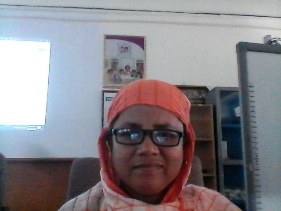 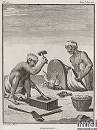 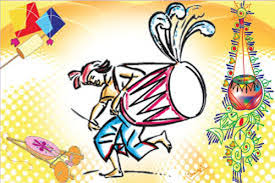 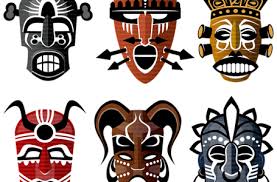 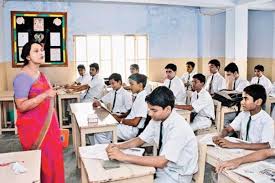 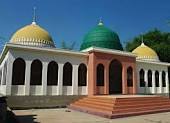 সংস্কৃতি
এই পাঠ শেষে শিক্ষার্থীরা...
সংস্কৃতি কী তা বলতে পারবে;
সংস্কৃতির উপাদান গুলো ব্যাখ্যা করতে পারবে;
বাংলাদেশের সংস্কৃতির ধরন ব্যাখ্যা করতে পারবে।
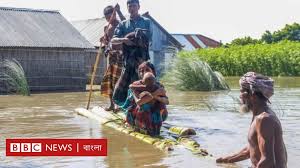 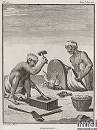 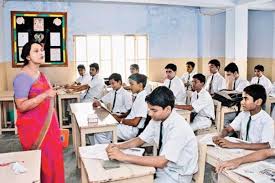 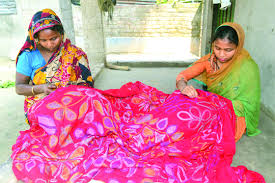 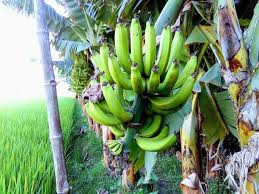 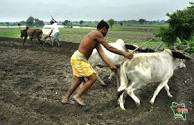 একক কাজ-৩ মিনিট
সংস্কৃতি বলতে কী বুঝ?
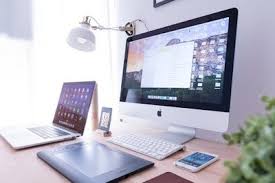 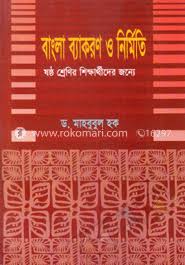 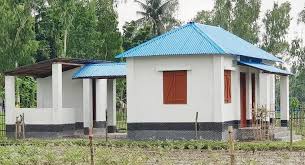 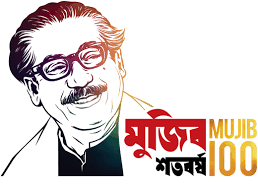 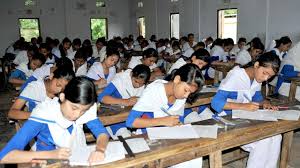 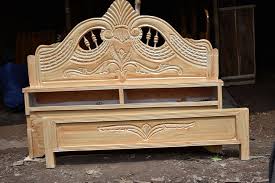 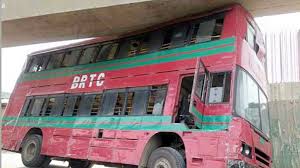 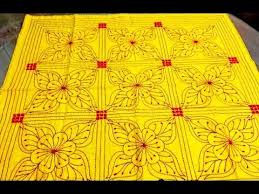 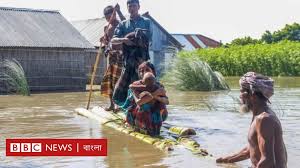 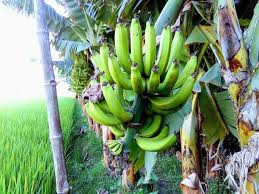 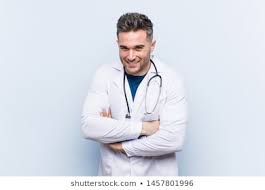 জোড়ায় কাজ- ৫মিনিট
সংস্কৃতি কত ধরনের তা ছবি দেখে সনাক্ত কর।
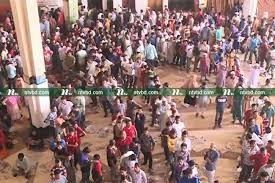 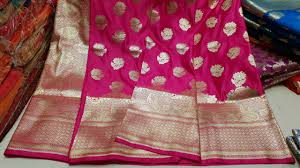 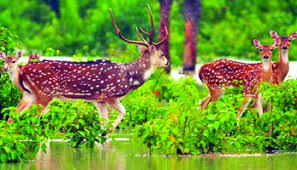 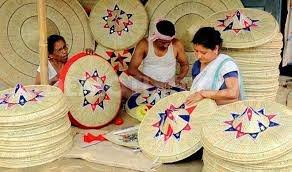 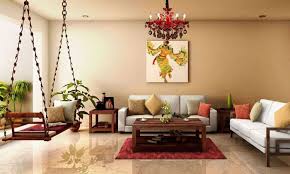 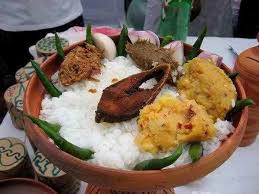 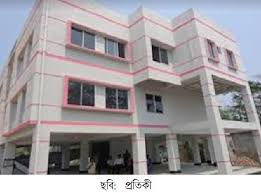 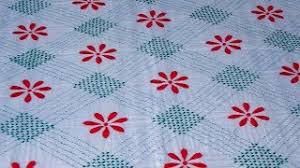 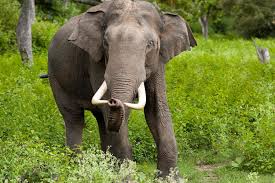 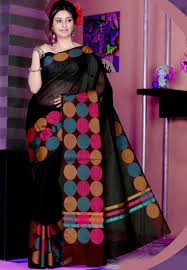 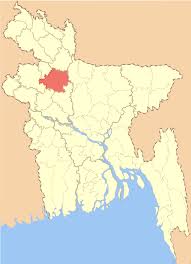 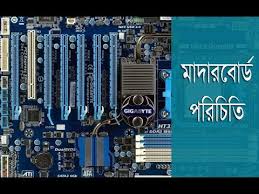 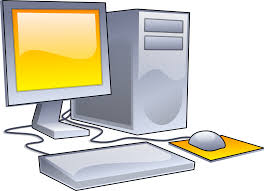 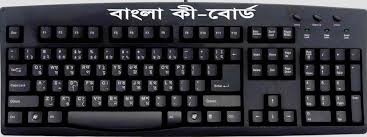 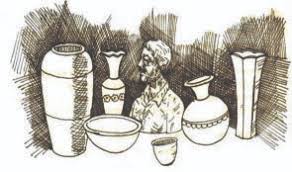 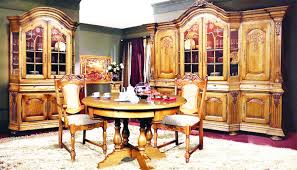 দলীয় কাজ-10মিনিট
বাংলাদেশের সংস্কৃতির  বস্তুগত ও অবস্তুগত উপাদানের তালিকা প্রস্তুত কর।
মূল্যায়ন
সংস্কৃতি  কী?
সংস্কৃতি শব্দের ইংরেজি প্রতি শব্দ কী?
বাংলাদেশের  সংস্কৃতির বস্তুগত উপাদানের দুটি উদাহরণ দাও।
বাংলাদেশের সংস্কৃতির অবস্তুগত উপাদানের দুটি উদাহরণ দাও।
বাড়ির কাজ
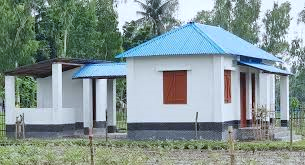